Biostimulant Certifcation Program
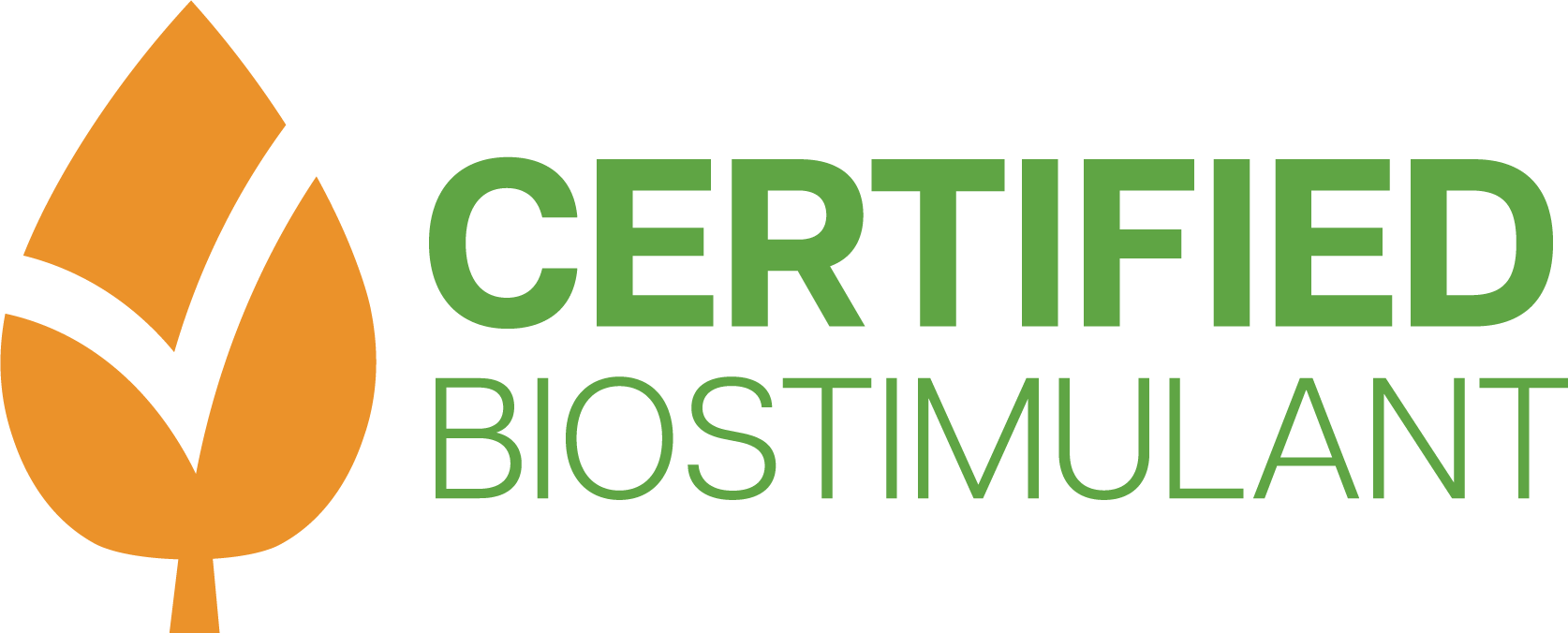 TFI InfoAg 
Conference
Ed Thomas
Vice-President, Government Affairs
June 27, 2023
[Speaker Notes: ET]
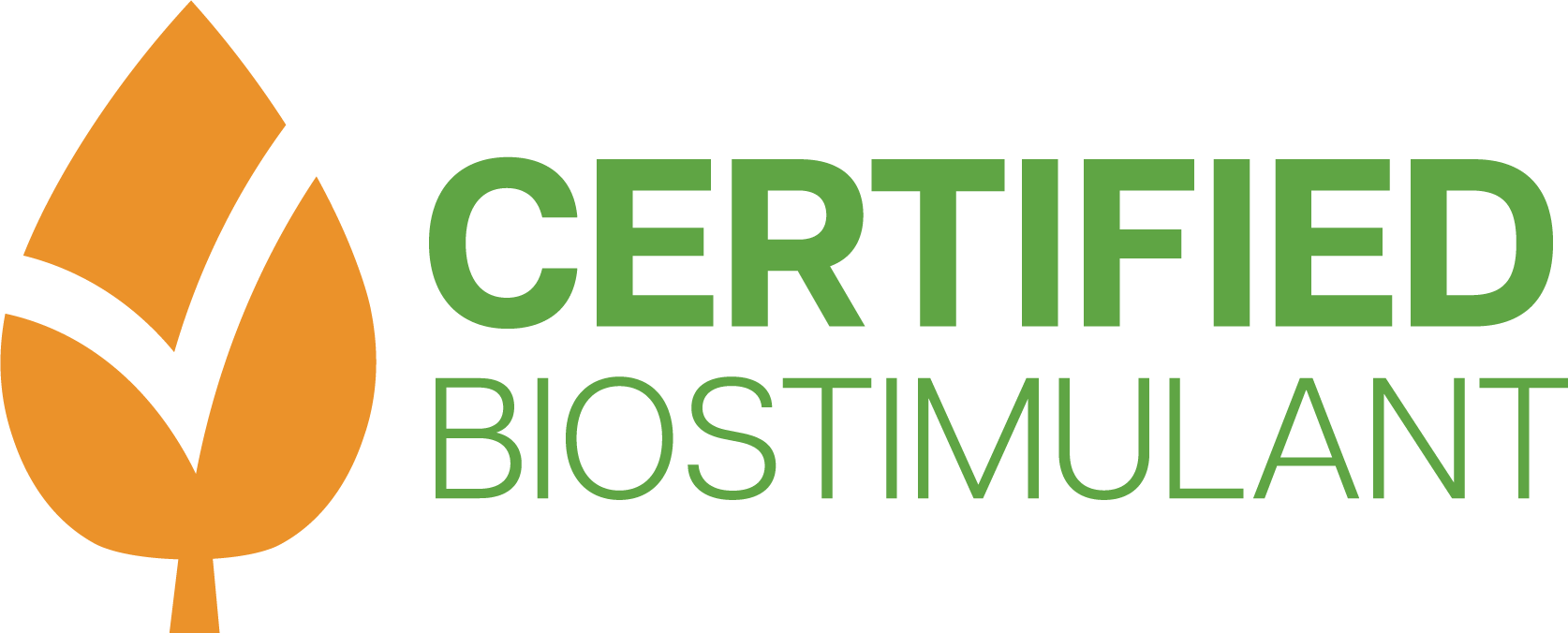 What is it?
The "Certified Biostimulant" program was developed by industry and is an industry-driven program:
Voluntary
Intended to demonstrate that a product meets recognized conformance standards for efficacy, safety, and composition 
Does not certify product efficacy
Certifies that efficacy research testing methods have been conducted in accordance with the conformance standards
Industry Benefits of Certification
Manufacturers demonstrate conformance with fair and equitable voluntary standards to demonstrate products meet efficacy research testing methods, composition, and safety attributes;
Streamlines state regulatory review process which will improve efficiencies for the path to market and decrease time for final market/registration approval;
Enables ag retailers to assess products more confidently for shelf space, assists in the selection of products for investing in further independent field trials, and ultimately grower recommendation;
Provides a single uniform application for use by all 50 state registration programs (several states may require additional information that will be included in later updates to the web portal, as appropriate);
Provides retail and grower confidence in product compliance with an industry program seal (e.g. Adjuvant Certification, etc.)
tfi.org
Grower Benefits of Certification
Producers who have never used biologicals believe they are not proven, or have a lack of knowledge on the subject
(ONLY if answered NO in Used Biological in the Past) Why have you chosen not to use any of these product types? N=270
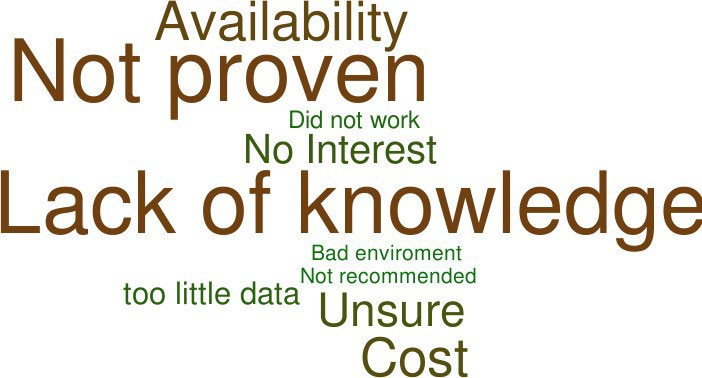 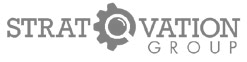 Certification Program Timeline
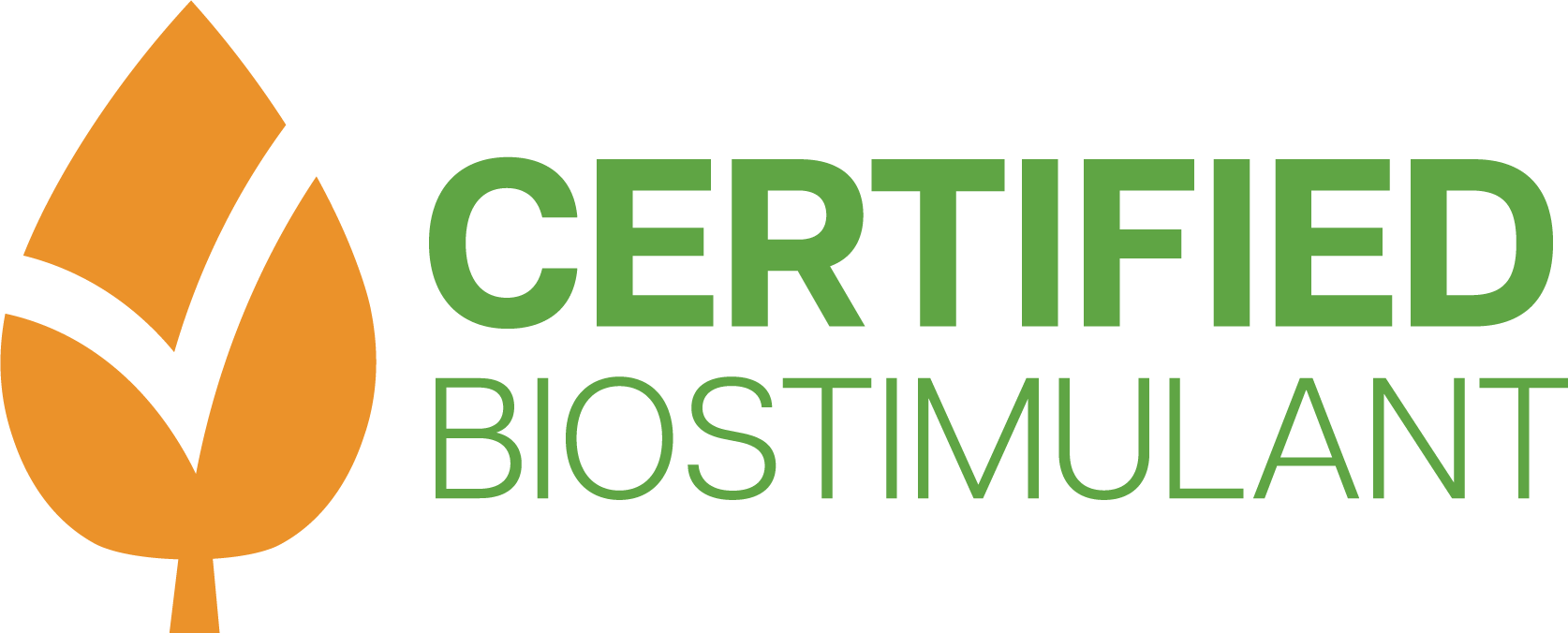 tfi.org
Biostimulant Certification Task Force Roster
tfi.org
[Speaker Notes: ET]
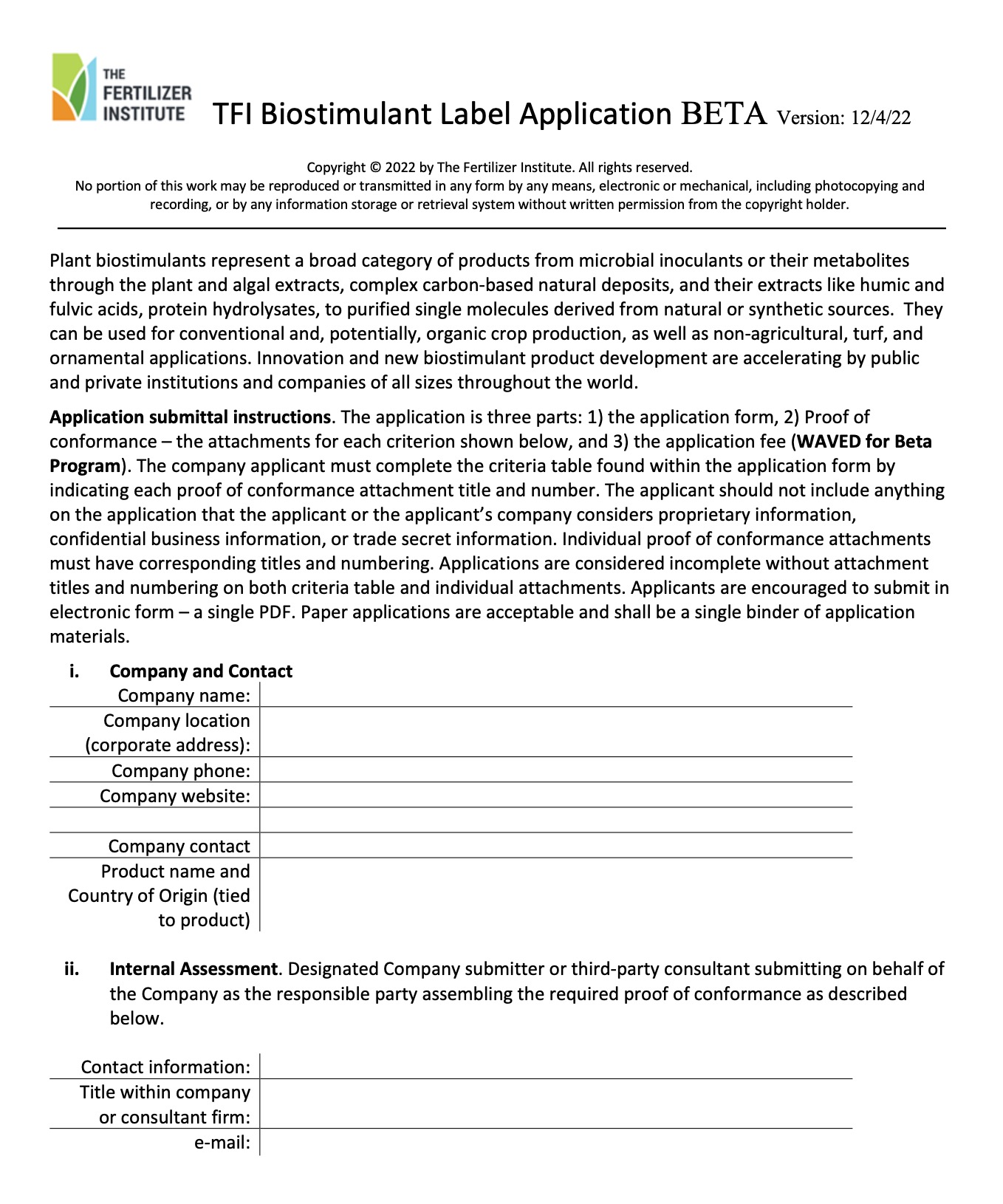 “Certified Biostimulant” Program Content:

Completed “Certified Biostimulant” Application

Program References and Attachments:
U.S. Biostim Guidelines for Efficacy, Composition and Safety
Efficacy Workbook
Product conformance lab testing
Guidelines to support product composition
Safety conformance guidance
Sample guidance statements of conformance
Label Examples
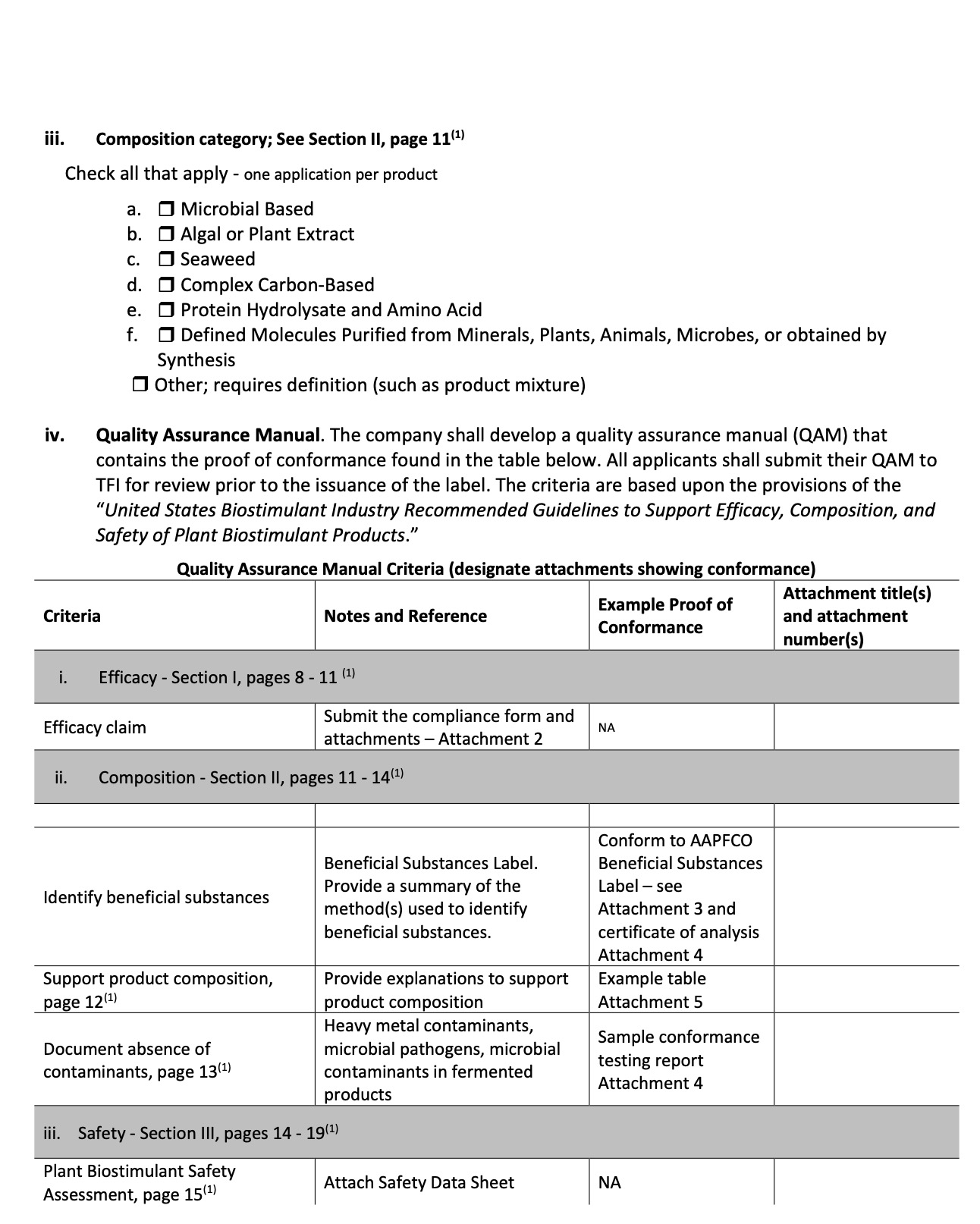 Attachment #1
[Speaker Notes: JHG;

Put in published journey article
Change #1]
Our Solution to the “efficacy” issue
Remove subjectivity from issuing our certification label
Utilize the current recommendations to create a checklist approach
Developed by a body of industry scientists: United States Biostimulant Industry Recommendations to Assess the Efficacy, Composition, and Safety of Plant Biostimulant Products
Includes the key components for quality research and proper experimental set up

Leave the judgement & subjectivity of “efficacy” to state regulators
Regulators have the expertise in research methods
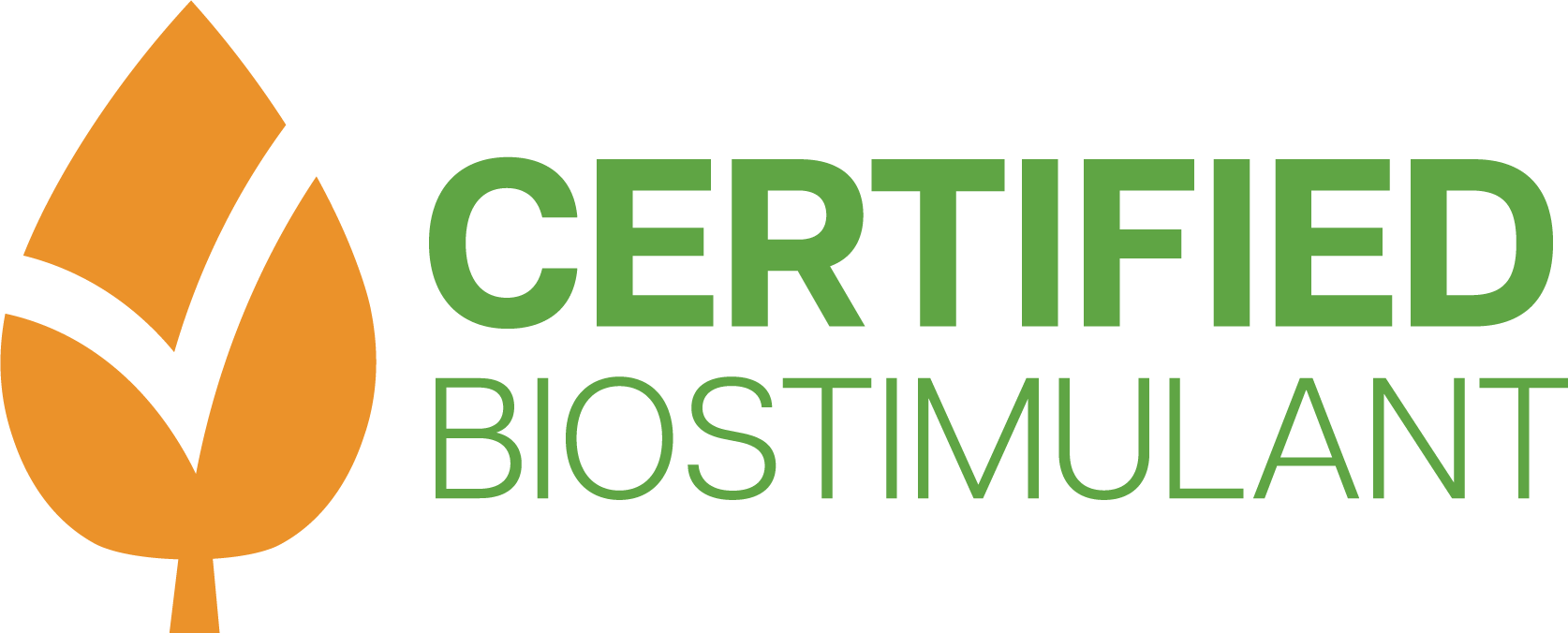 How the Efficacy Workbook was Designed
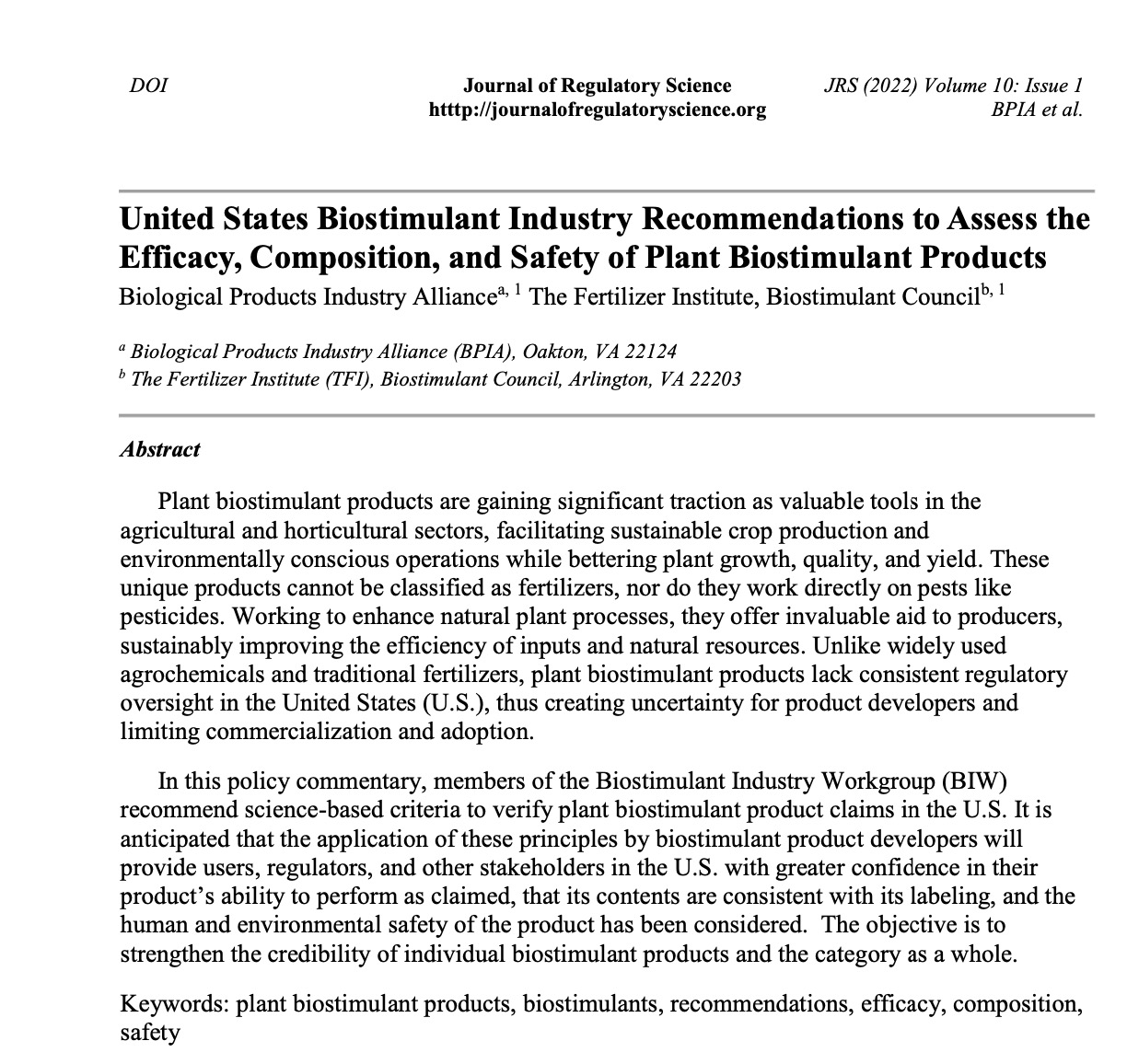 TFI designed the efficacy workbook from the 
U.S. Biostimulant Industry Recommendations to Assess the Efficacy, Composition, and Safety of Plant Biostimulant Products
Efficacy Workbook
Option 1: Research Report
Option 2: Literature
Experimental Design
Trials and Locations 
Climate, Soils, and Cropping System
Experimental Design, 
Replications, number of observations, 
Control treatments 
Statistical methods (ANOVA, T-tests, etc.)

Statistical Analysis 
Descriptive Statistics (i.e. mean, standard error)
Statistical Tests employed (i.e. ANOVA, HSD Tests) 

Results
Explanation of results 
Proper display of results in tables, figures, and text
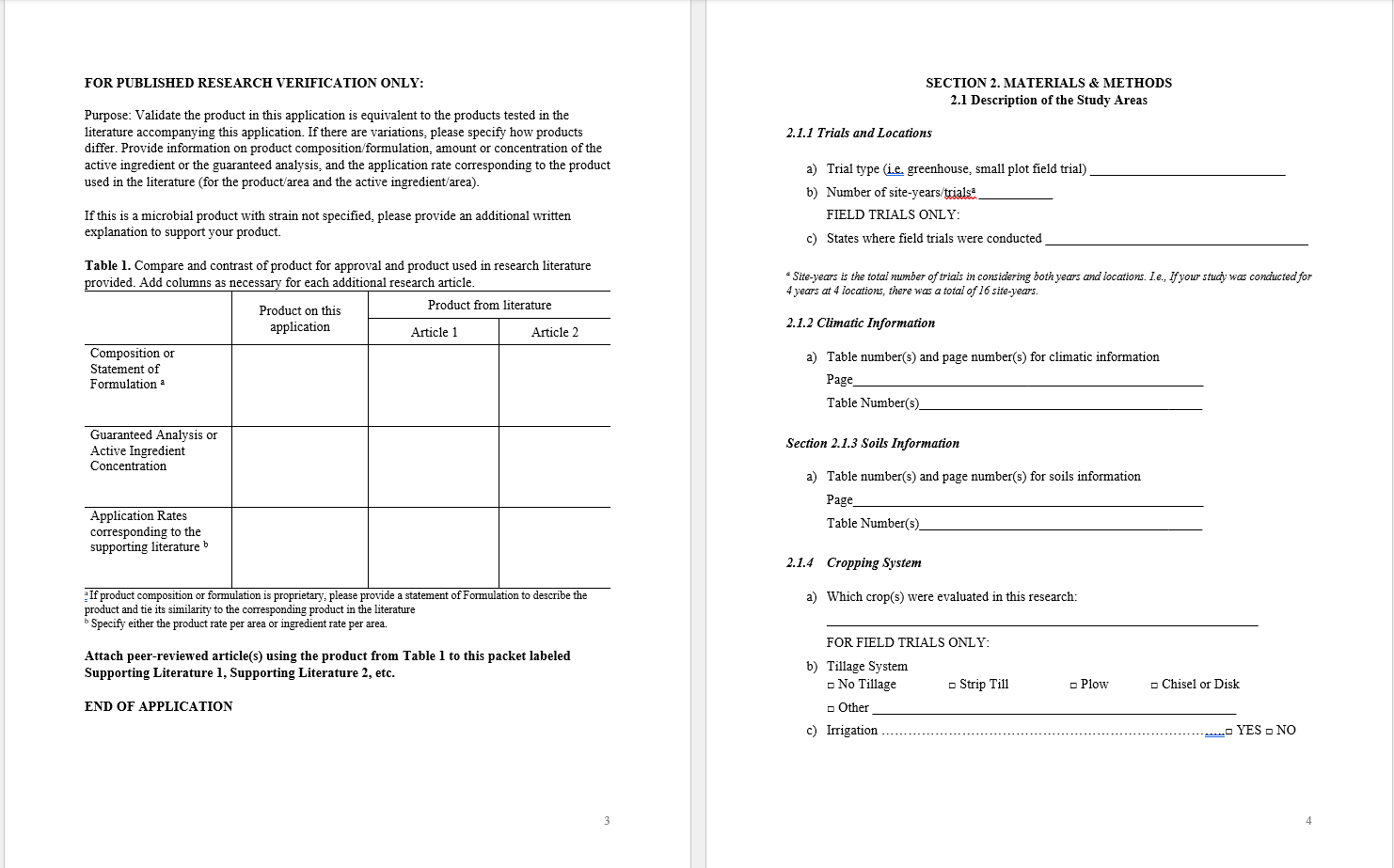 OR
Commonly Asked Questions
tfi.org
What is the Certification Process?
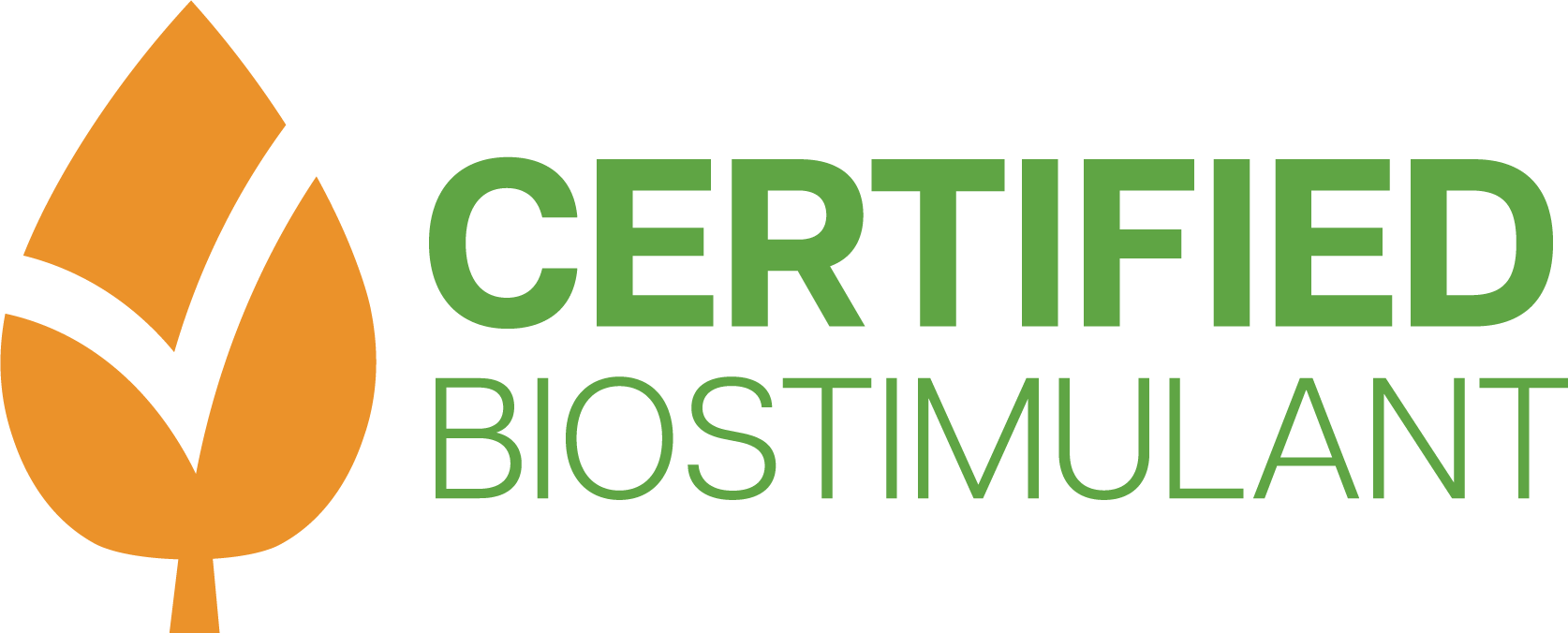 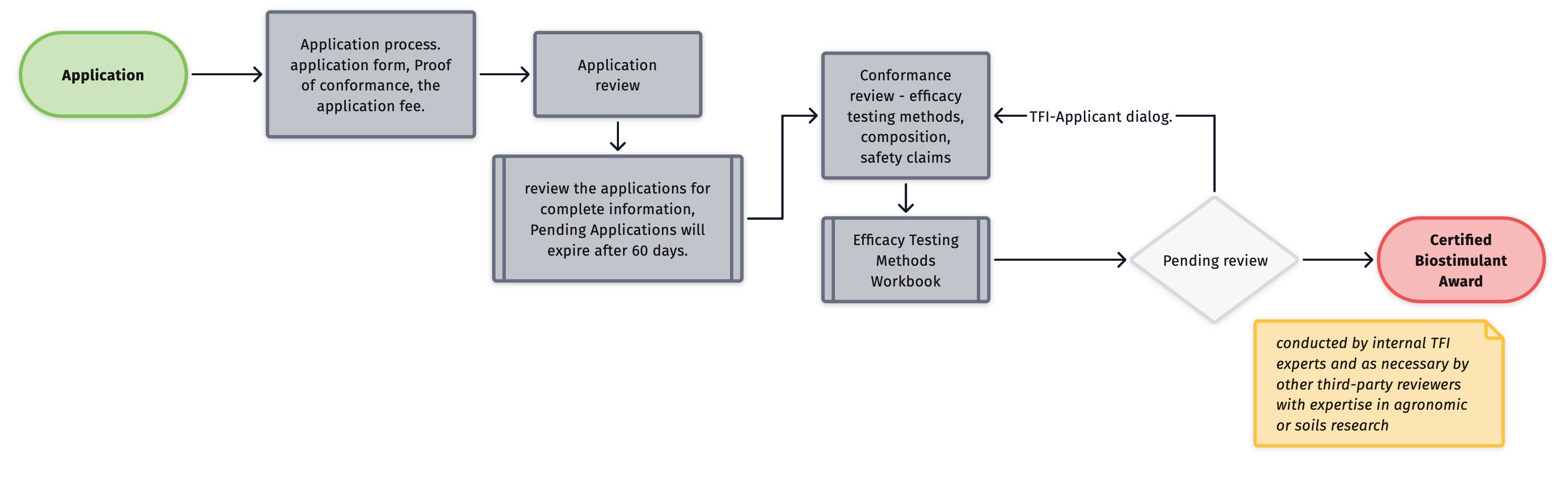 What is the Management and Appeals Process?
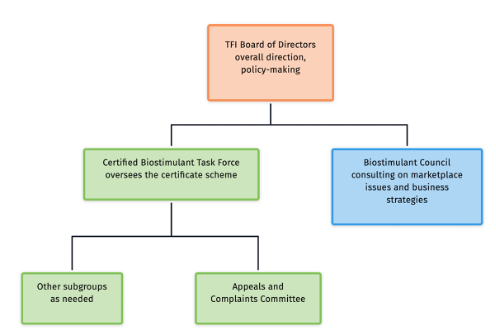 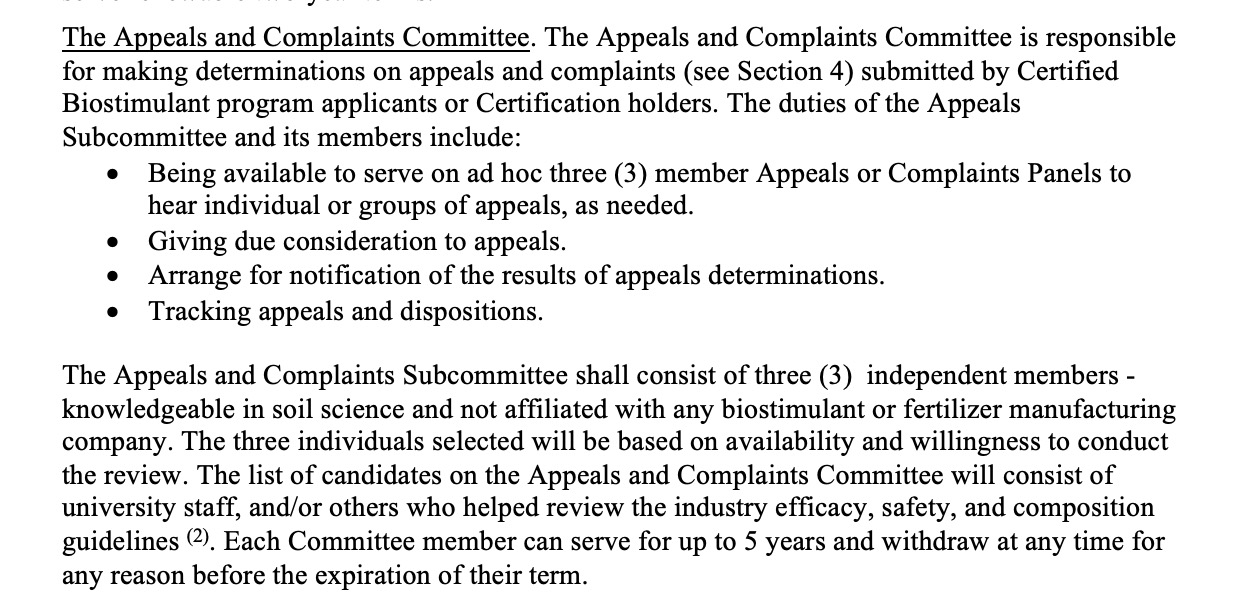 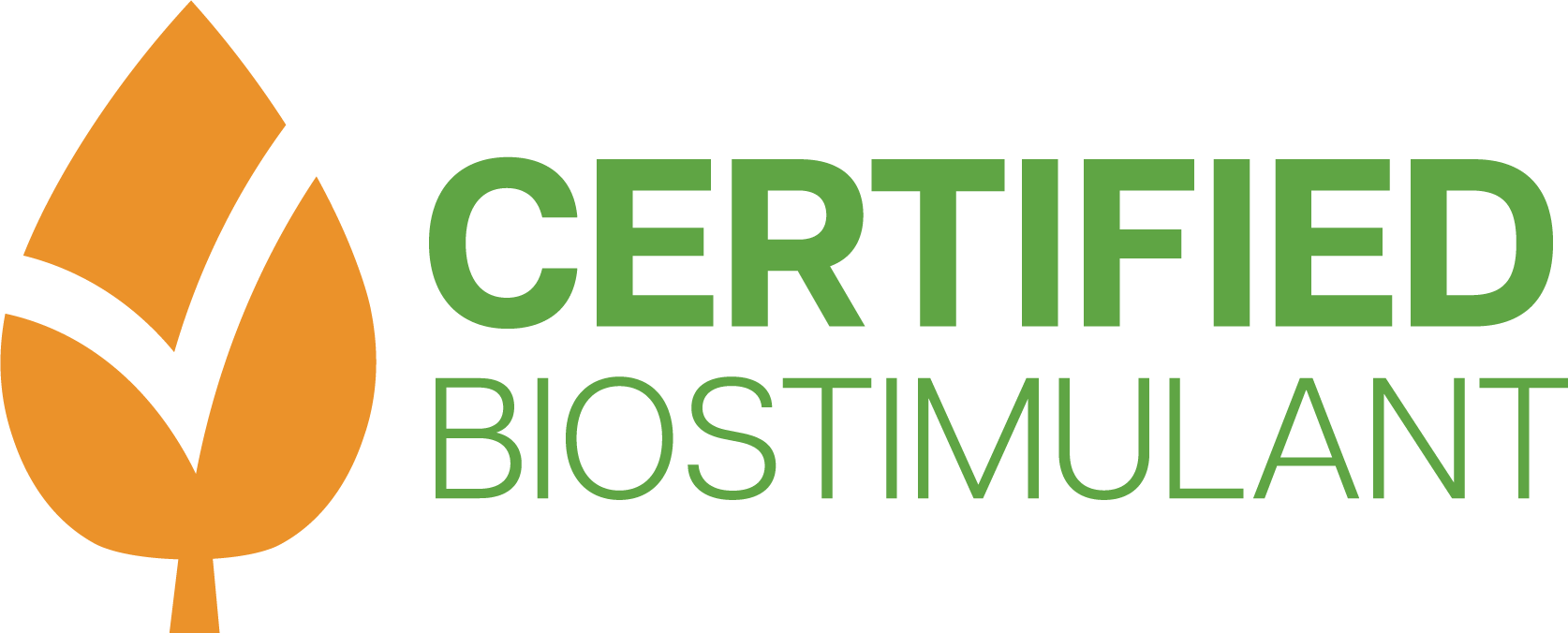 What Will be on the Certified Biostimulant Directory?
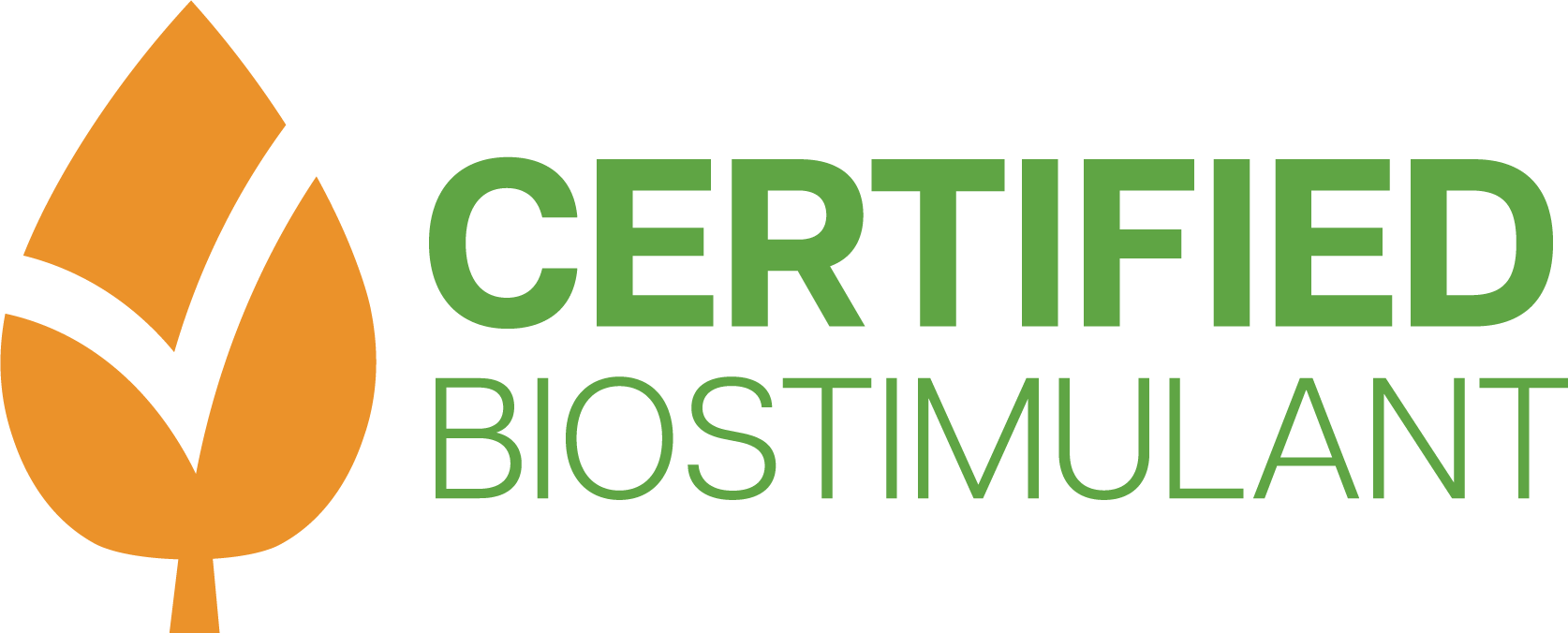 General Information 
Company Name
Company Website
Product Name
Product Category (reference standard)
Sales contact name, email, & phone
Certification ID Number
Efficacy
Label Claim
Efficacy workbook (full version or CBI redacted)
Safety
 Safety Data Sheet (SDS)
Composition
Manufacturer Product Label
[Speaker Notes: Efficacy – does not guarantee product performance, shows methodology of experimentation was conformant]
What is the Cost?
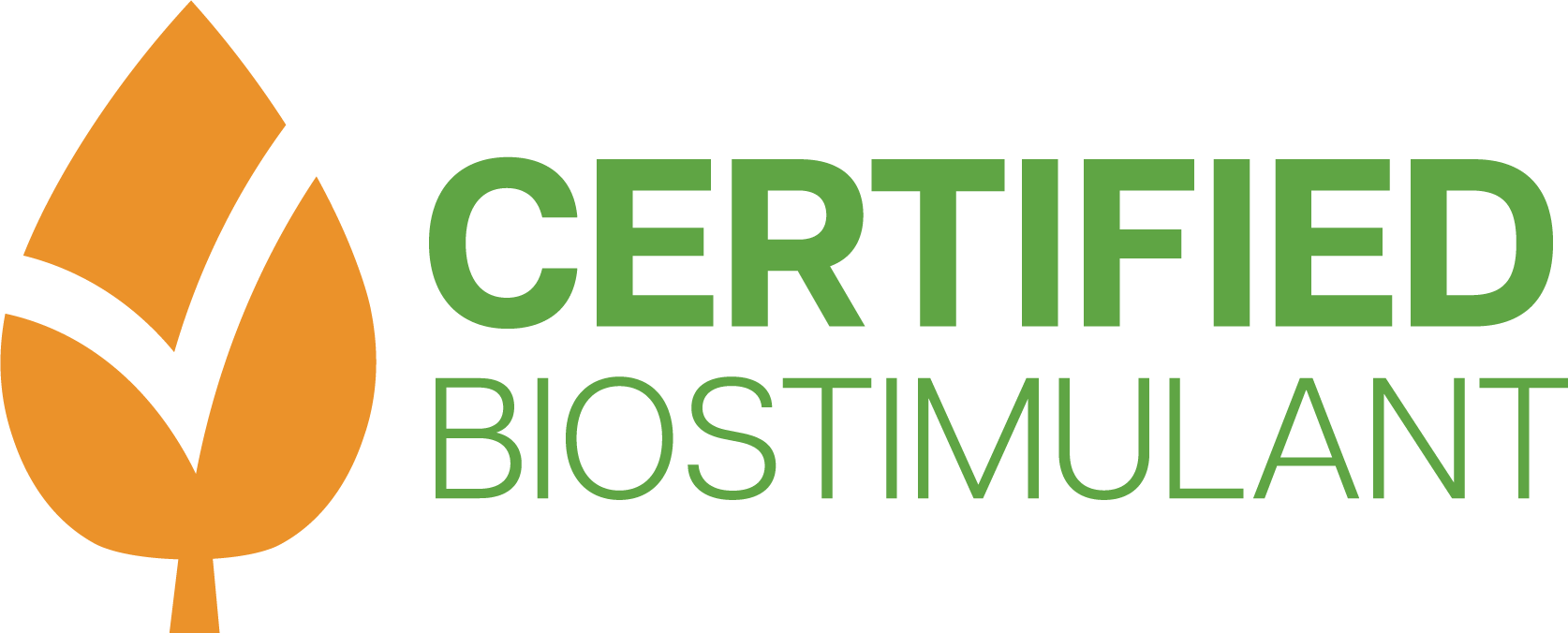 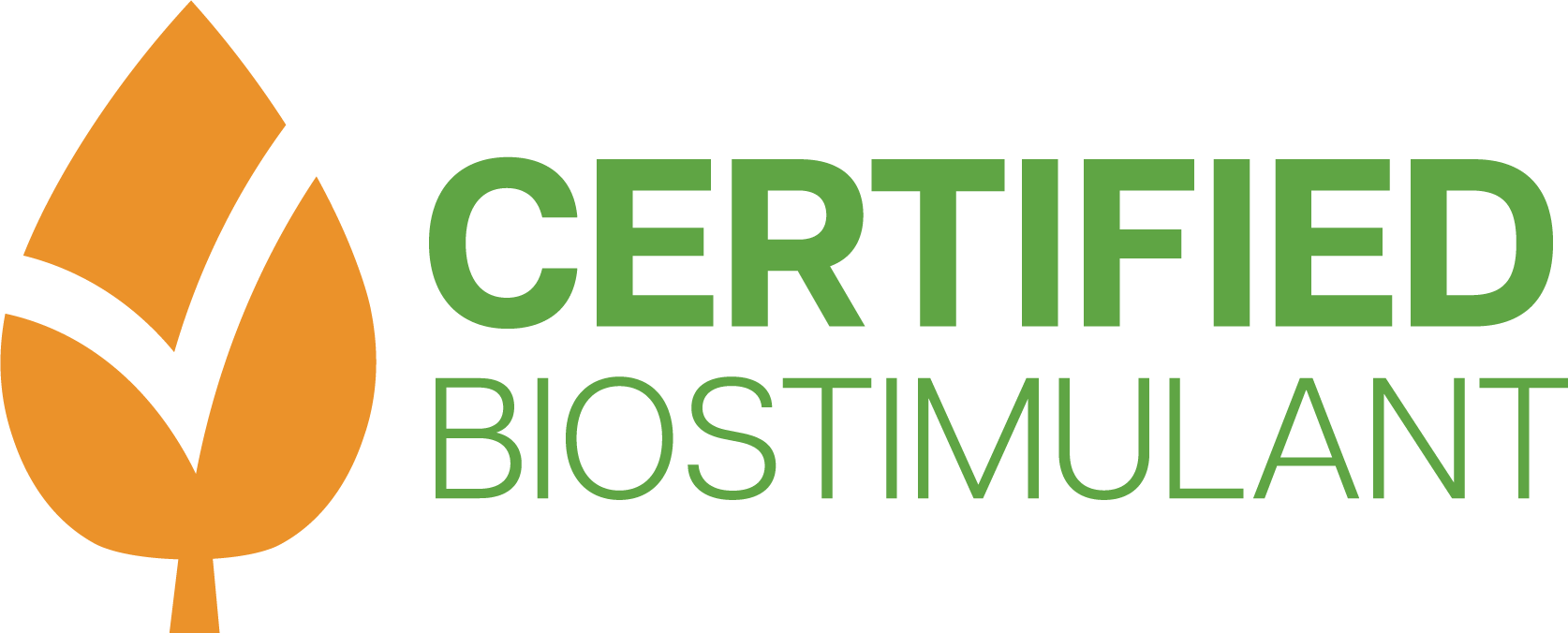 Survey Background
A survey was created in January 2023 and distributed to the biostimulant industry
27 Participating Companies:
3Bar BiologicsAcadian Plant HealthADMAdvanced NutrientsAg Infusion Intl. LLCAgroSpheres, Inc.AgXplore International, LLCAmerican Infrastructure Holdings LLCBioline CorporationDanstar Ferment AG EVOIAFBSciencesGlogensHaifa North AmericaHeIndigo AgLebanon SeaboardMarco NPKNewLeaf SymbioticsRedox Bio-Nutrients, LLCScotts Miracle-GroSynsusVerdesianWilbur-Ellis CompanyYara
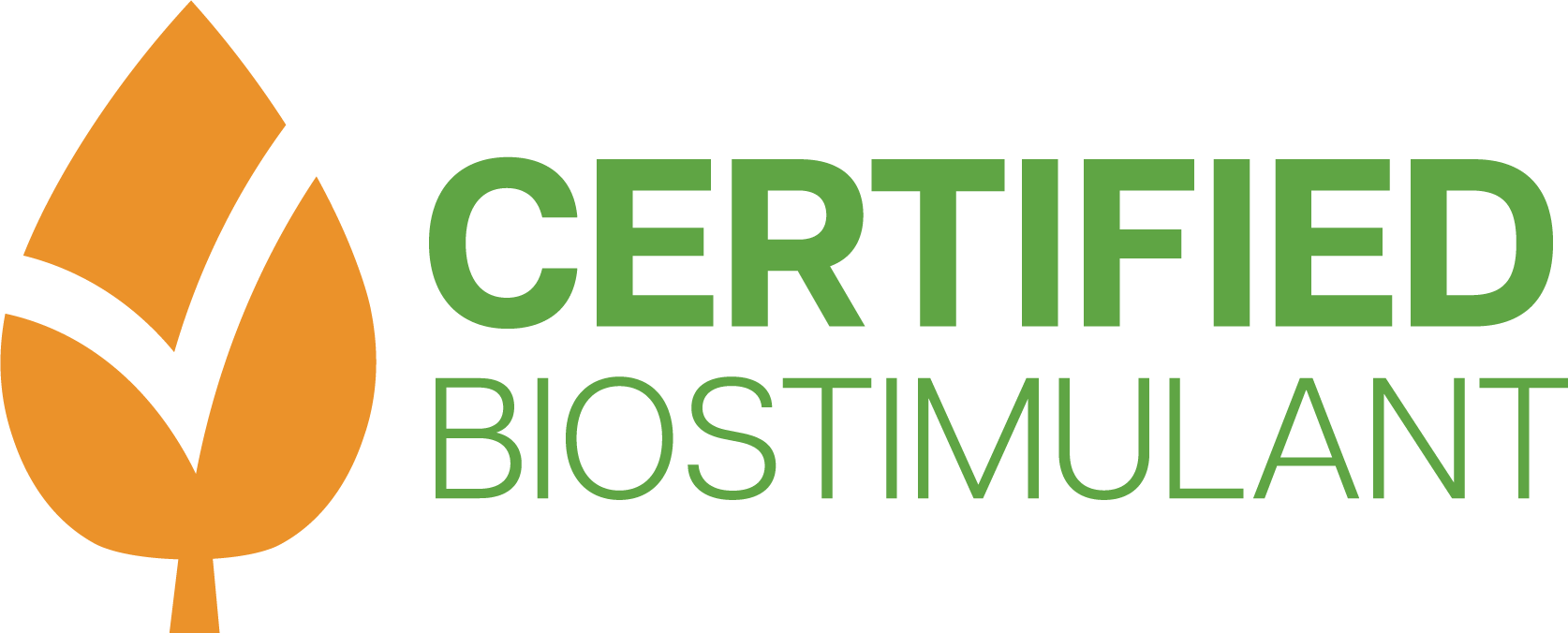 Survey Participants 27 participants
*Other either President/CEO/Executive
67% or respondents believe they will likely participate in the program
Thank You!
Ed Thomas ethomas@tfi.org
202-515-2714